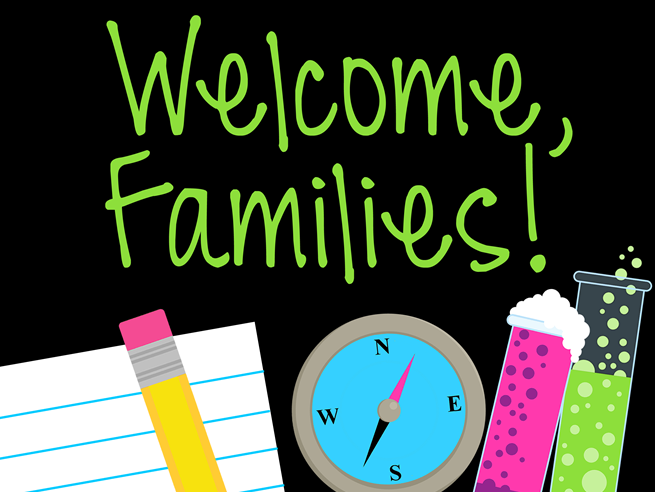 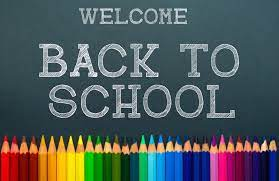 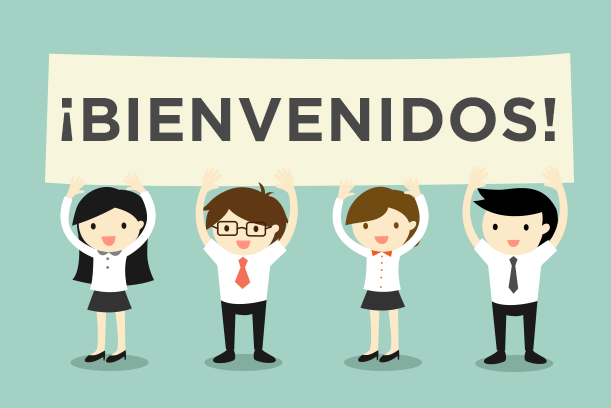 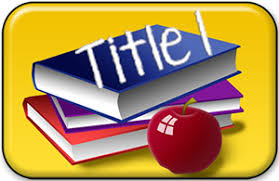 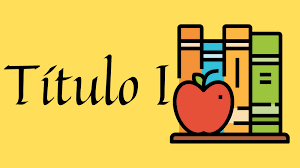 [Speaker Notes: If you use this template, please make a copy with your school name to preserve the template and RENAME the file with your school name or initials. 
 
You may want to customize this slide with a Welcome to your School’s Title I Night - or any special instructions, etc.. I’ve included some images along the sides in case you’d like to use any of them.]
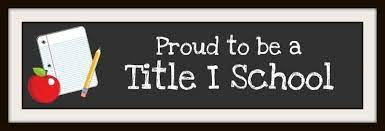 Hartford Sylvia Encinas Elementary 
Annual Title I Meeting
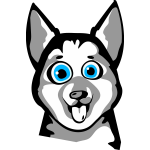 Thursday August 4th 2022
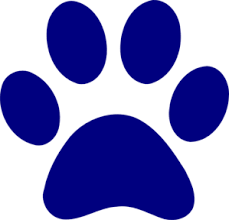 [Speaker Notes: If you use this template, please make a copy with your school name to preserve the template and RENAME the file with your school name or initials.]
Agenda
Schoolwide Title I 
District Adopted Curriculum
Assessment
Parent Involvement Policy
School/Home Learning Compact
A-F School Letter Grades
Questions
3
Schoolwide Title I
To qualify for a Schoolwide Program:
Each school must have a minimum of 40% of their students receiving free or reduced-price 

Title I federal funds are used to provide supplemental program services to all students. 

Each school completes the following annually:
Comprehensive Needs Assessment 
Root Cause Analysis
Integrated Action Plan
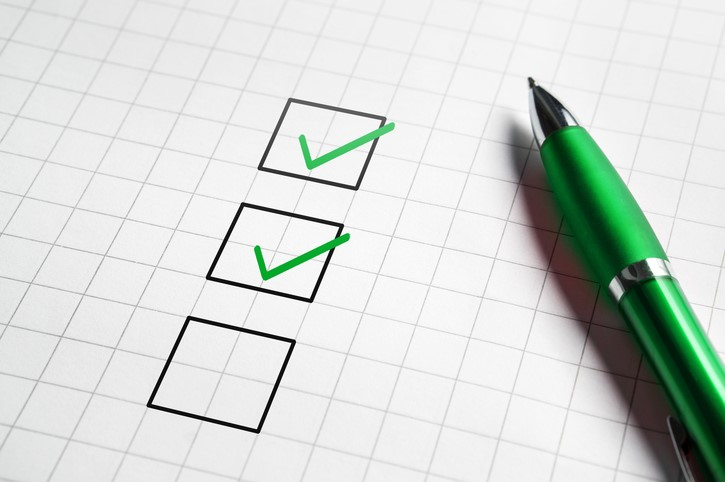 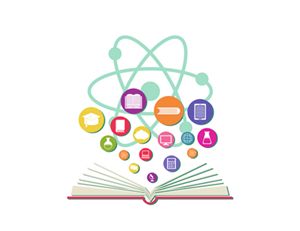 District Adopted Curriculum
READING
MATH
THE DISTRICT HAS ALIGNED ITS CURRICULUM RESOURCES TO THE ARIZONA ENGLISH LANGUAGE ARTS STANDARDS
K-5 HMH Into Reading
6-12 Savvas My Perspectives

READING INTERVENTION MATERIALS
K-3 Fundations
4-6 Just Words
7-12 System 44 and READ 180
Lexia
THE DISTRICT HAS ALIGNED ITS CURRICULUM RESOURCES TO THE ARIZONA MATHEMATICS STANDARDS
K-6 McGraw-Hill My Math, HMH Go Math


DISTRICT MATH INTERVENTION MATERIALS
K-6 MobyMax
7-12 Mathspace
5
Student Assessments
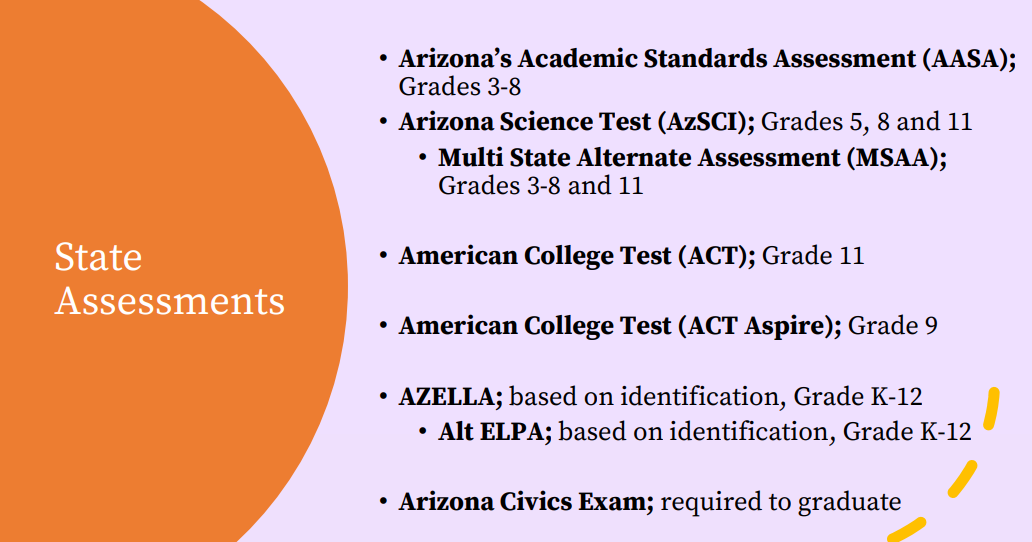 Student Assessments
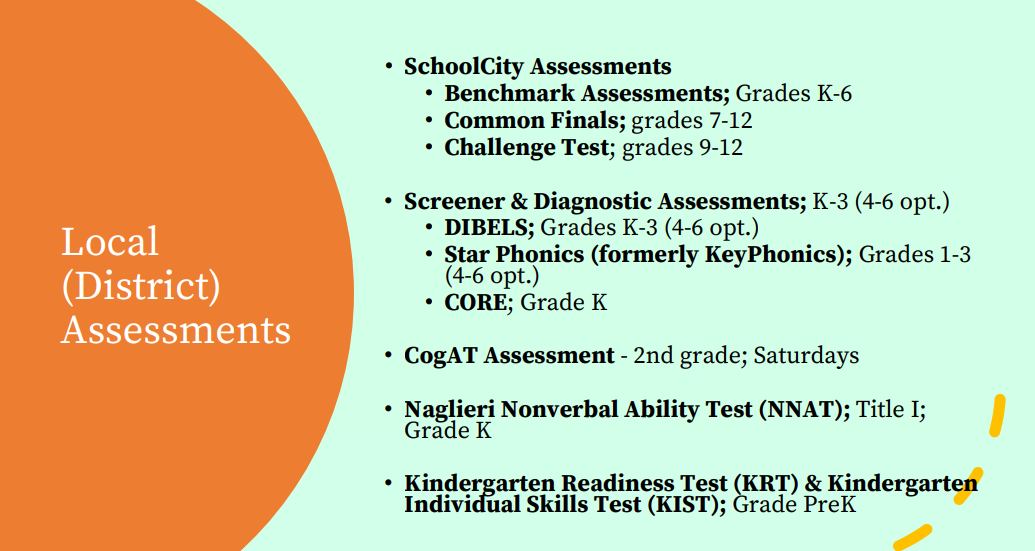 School/Home Learning Compact
The School/Home Learning Compact serves as a commitment from all stakeholders that the education of the student is a priority. 

The compact outlines responsibilities for the parent, student, teacher, and principal/district.
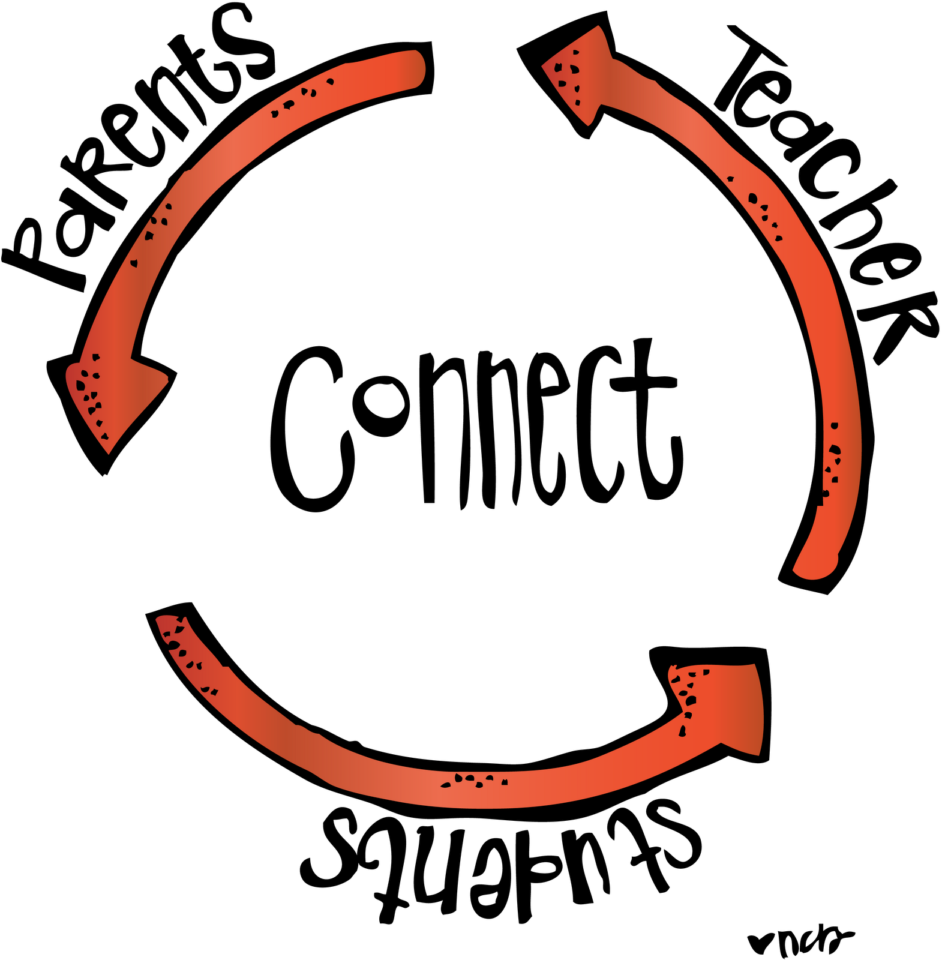 Parent Involvement Policy
The Chandler Unified School District supports and encourages parent involvement and is committed to bringing quality programs to the children of the district. 

Chandler Unified School District offers the following for parents:
Annual Title I meeting 
Provide opportunities for regular meetings for parents 
Provide information to parents in an understandable and uniform format
Provide a timely notice when their child has been assigned to a teacher who does not meet Arizona’s certification requirements 
Information regarding the professional qualifications of their child’s classroom teachers 
Opportunities to participate in planning and feedback regarding school goals and plans
School Achievement
The State will assign A-F Letter Grades for the 2021-2022 school year this fall (October/November anticipated date, subject to change, per the State).

*Letter grades will be available on the Arizona Department of Education website.
Our School Goals
[Speaker Notes: If you need to split this information into 2 slides or create an additional slide for goals because it is too crowded, please do.]
What Title I Means to Us
Title I funds support our students by…
Allowing us to hire full-time math and reading coaches and specialist


Title I funds support our teachers by…
Allowing us to hire a full – time Family Liaison


Title I Supports our families by…
Allowing us to hire a full-time family liaison
Allowing us to provide a family resource center
[Speaker Notes: This is your time to share the exciting things you get to do for students because of your Title I status… examples: tutoring programs, the PD that teachers attend, any PLCs that they are participating in to support students, the materials, personnel and/or professional resources you have access to (interventions/positions, etc.), the parent engagement opportunities they can participate in and possibly any literacy/math/etc. opportunities you might be offering this school year… - these are just some ideas. :-)]
Questions? … 

Thoughts? … 

Next steps? … 

Needs? ...
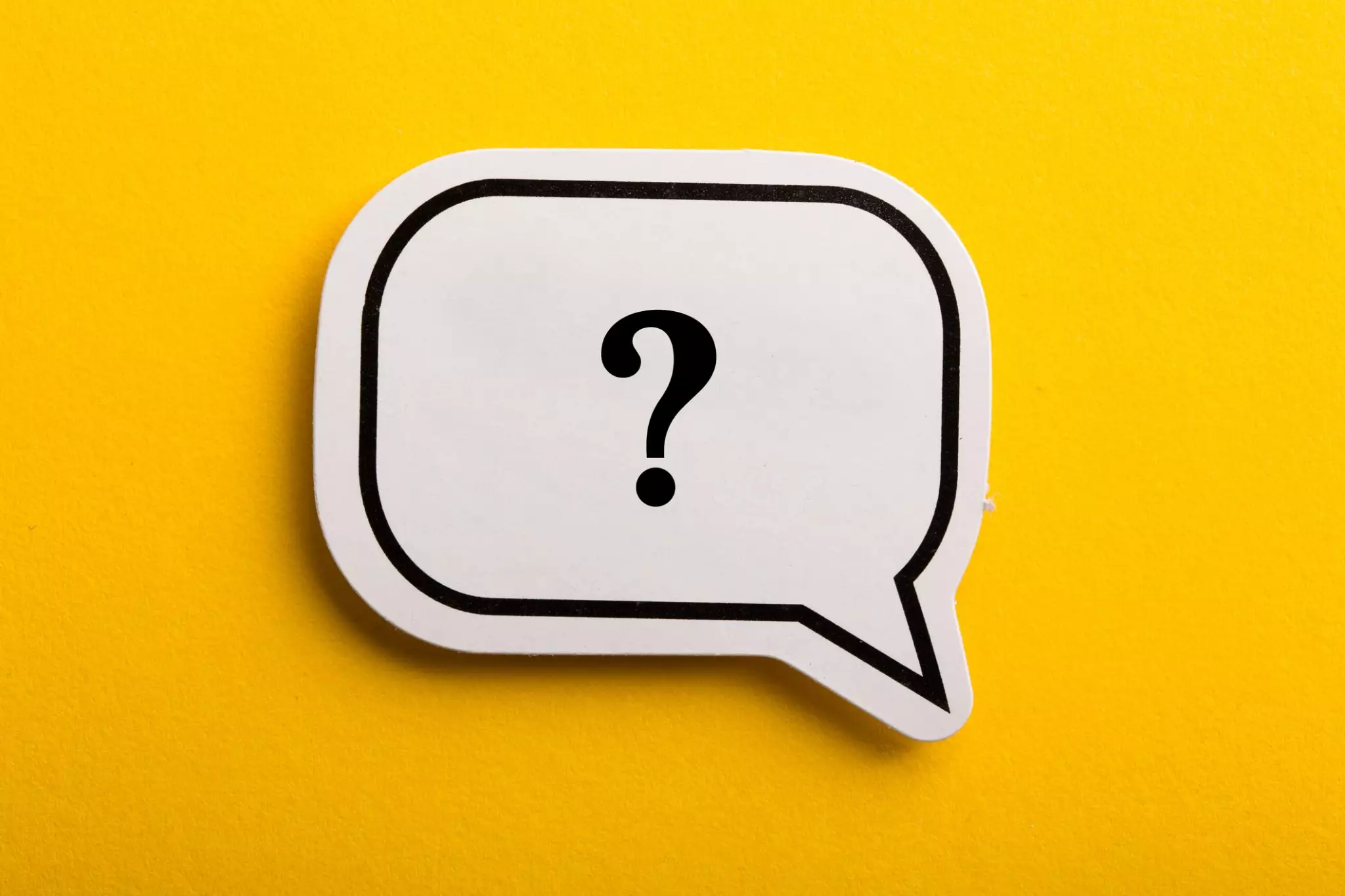 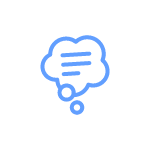 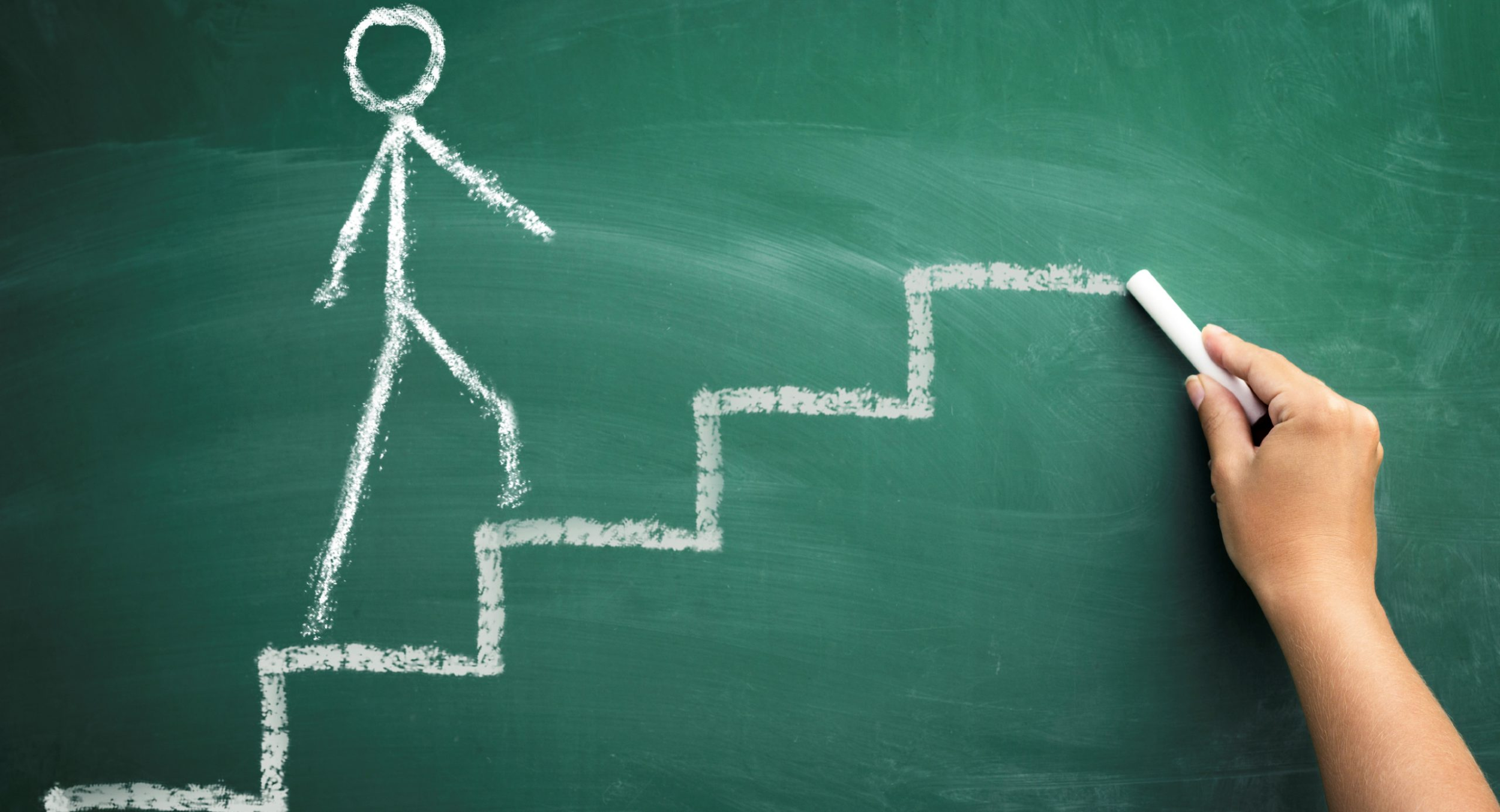 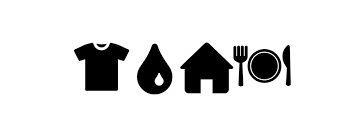 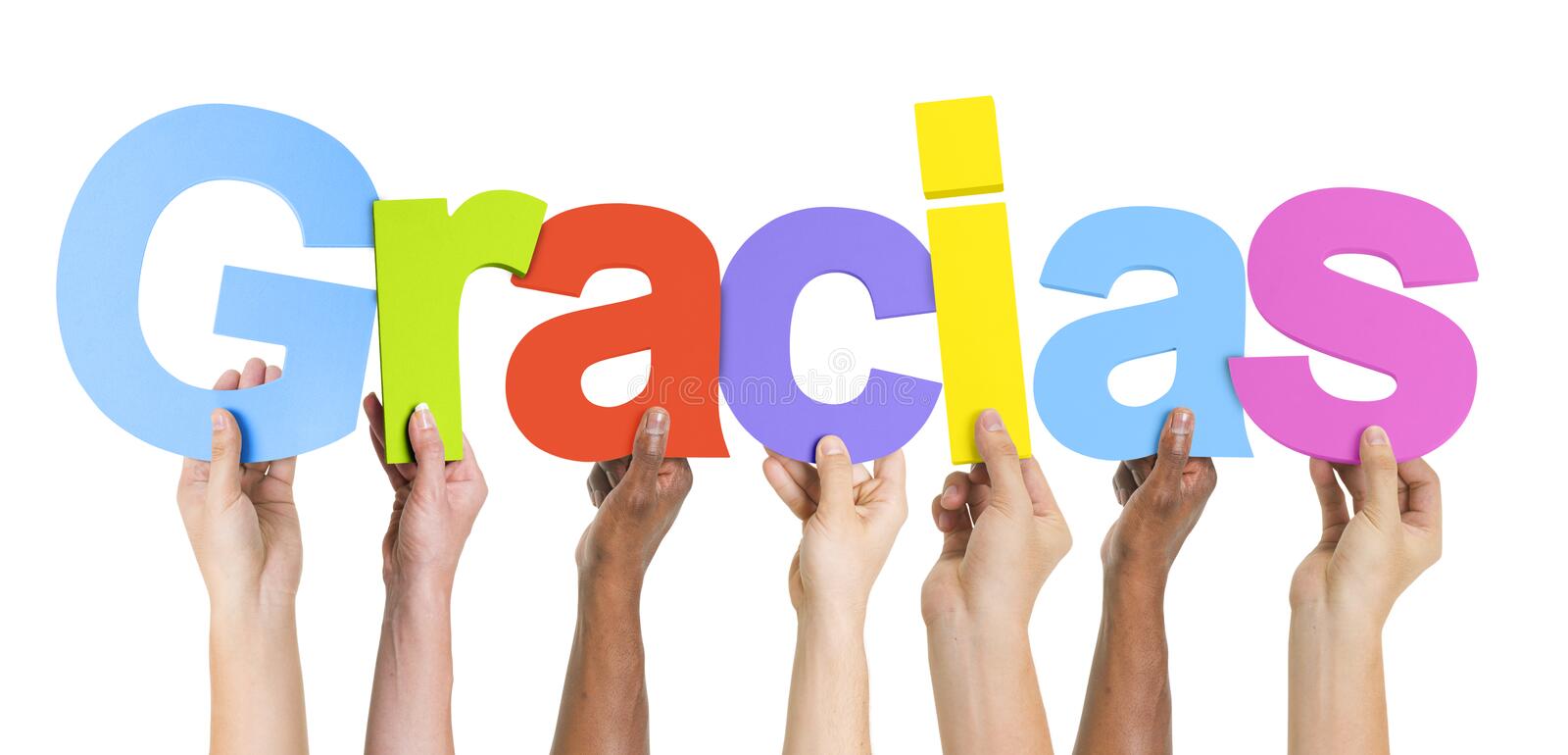 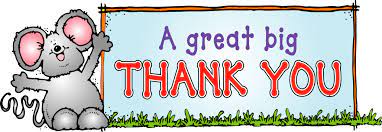 Thank you for coming 

Gracias por venir
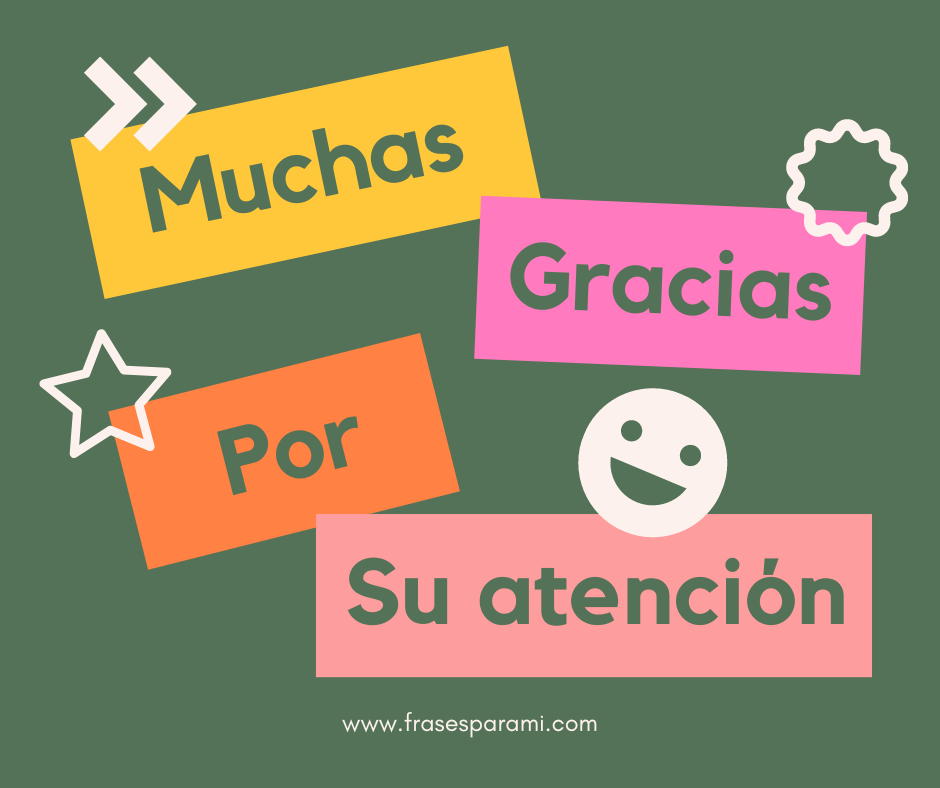 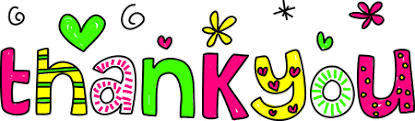